Администрация Камышевского сельского поселения
Проект бюджета 
Камышевского сельского поселения Орловского района  
на 2020 год и на плановый период 2021 и 2022 годов
,
Основные направления бюджетной и налоговой политики на 2020-2022 годы (Постановление Администрации Камышевского сельского поселения №116 от 31.10.2019)
Проект областного закона «Об областном бюджете на 2020 на 2021 и 2022 годов»
Муниципальные программы Камышевского сельского поселения Орловского района на период 2019-2030 годы
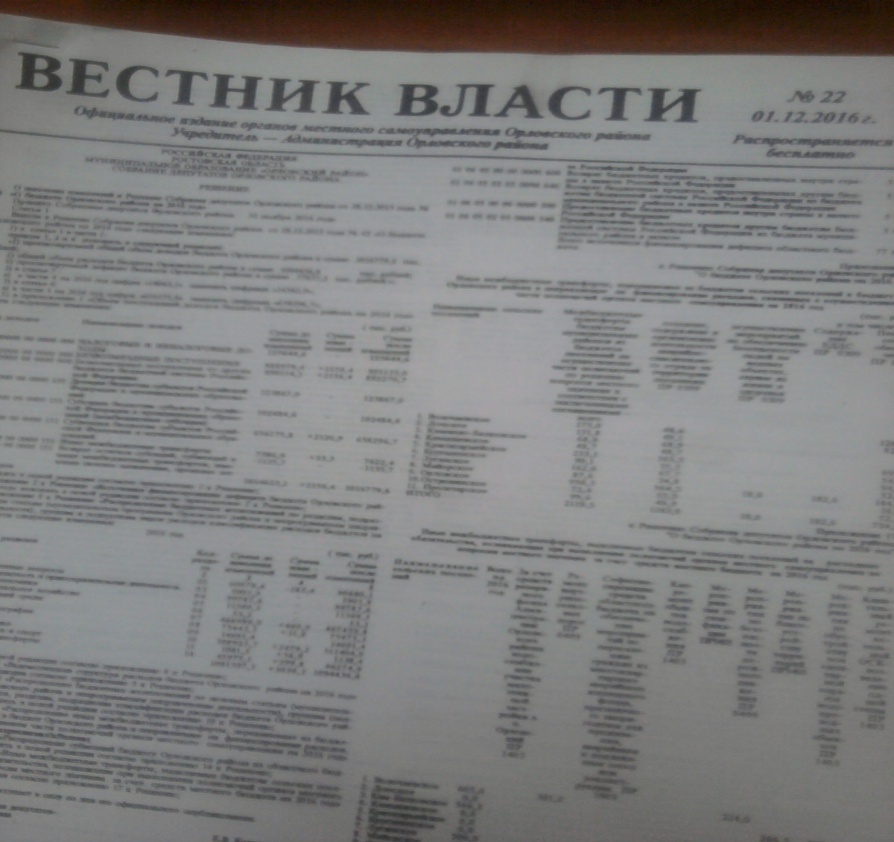 Основы формирования проекта бюджета Камышевского сельского поселения Орловского района на 2020 год и плановый период 2021 и 2022 годов
Особенности составления проекта Решения О бюджете Камышевского сельского поселения Орловского района на 2020 год и на плановый период 2021 и 2022 годов
С 1 октября 2020 года на 3,8%  увеличены расходы на ежегодное повышение 
оплаты труда работников муниципальных учреждений, техперсоналу и МОП.
 Сохранен достигнутый уровень оплаты труда работников, установленный 
Указами Президента  РФ.  Учтены расходы на  МРОТ.
С 1 октября 2021 года на 4,0%  увеличены расходы на ежегодное повышение 
оплаты труда работников муниципальных учреждений, техперсоналу и МОП.
 Сохранен достигнутый уровень оплаты труда работников, установленный 
Указами Президента  РФ.
В составе основных характеристик бюджета предусматриваются условно
-утвержденные расходы на плановый период 2021 и 2022 годов.
Проект бюджета на 2020 год и на плановый период 2021 и 2022 годовОсновные приоритеты бюджетной политики
Наращивание темпов экономического роста
Повышение качества жизни населения
пути реализации
Меры, принимаемые для обеспечения сбалансированности бюджета Камышевского сельского поселения Орловского района
Основные характеристики проекта бюджета Камышевского сельского поселения Орловского района на 2020 год  и плановый период 2021 и 2022 годов                                                              тыс.рублей
ДОХОДЫ БЮДЖЕТАпоступающие в бюджет денежные средства
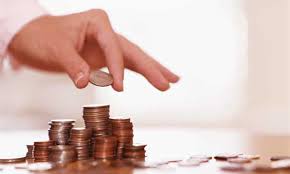 НАЛОГОВЫЕ ДОХОДЫ
НЕНАЛОГОВЫЕ ДОХОДЫ
БЕЗВОЗМЕЗДНЫЕ ПОСТУПЛЕНИЯ
НАЛОГОВЫЕ И НЕНАЛОГОВЫЕ ДОХОДЫ БЮДЖЕТА КАМЫШЕВСКОГО СЕЛЬСКОГО ПОСЕЛЕНИЯОРЛОВСКОГО РАЙОНА                                                                                                  тыс. рублей
Структура налоговых и неналоговых доходов бюджетаКамышевского сельского поселения в 2020  году							(тыс.рублей)
Динамика поступлений земельного налога в бюджет Камышевского сельского поселенияОрловского района							(тыс. рублей)
НЕНАЛОГОВЫЕ ДОХОДЫДоходы от сдачи в аренду имущества,           находящегося в собственности сельского поселения					              	(тыс. рублей)
НЕНАЛОГОВЫЕ ДОХОДЫДоходы от сдачи в аренду земельных участков,  находящихся в собственности сельского поселения							(тыс. рублей)
Крупнейшие налогоплательщики Камышевского сельского поселения
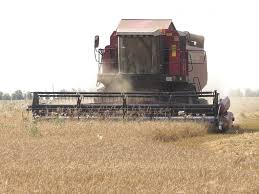 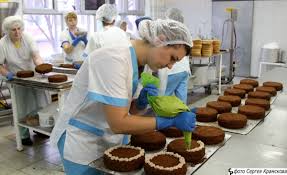 КФХ «Должиков А.Г.»
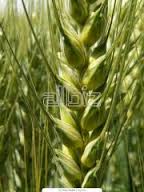 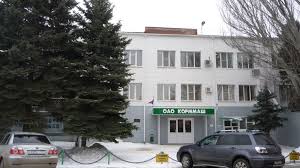 ООО СПК «Партнер-Агро»
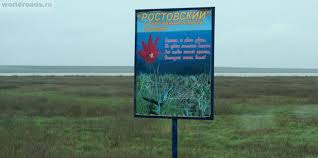 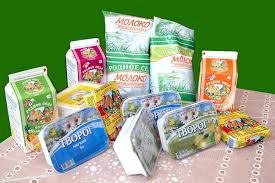 СПК «Новоселовский»
Безвозмездные поступления из областного бюджета                                                                                                            тыс.рублей
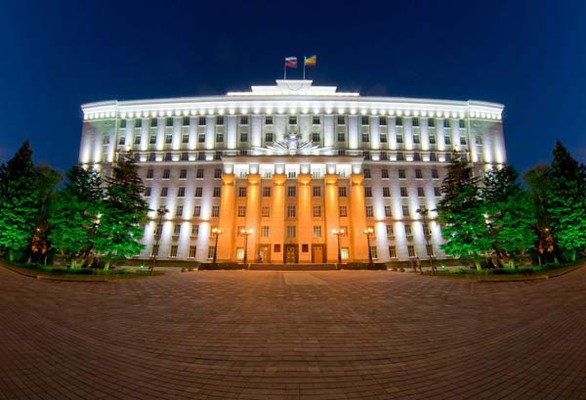 Иные межбюджетные трансферты, передаваемые бюджету Камышевского сельского поселения из бюджета Орловского района на осуществление части полномочий по  решению вопросам местного значения на 2020- 2022 годы
Распределение субвенций бюджету  Камышевского сельского поселения Орловского района из Областного бюджета на 2020 год
ДОТАЦИЯ ИЗ ОБЛАСТНОГО БЮДЖЕТА  на 2020-2022 годы
Исполнение Указа Президента №597 от 07.05.2012                                                                                            (тыс. рублей)
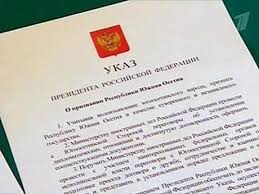 Динамика расходов бюджета Камышевского сельского поселения на 2020-2022 годы							(тыс. рублей)
Расходы бюджета Камышевского сельского поселения в 2020 году8235,4  тыс.рублей
Структура муниципальных программ Камышевского сельского поселения на 2020 год
На реализацию  муниципальных программ
Расходы бюджета  Камышевского сельского поселения, формируемые в рамках муниципальных программ Камышевского сельского поселения Орловского района и непрограммные расходы
2020
2021
2022
6471,5 тыс.рублей
6464,0 тыс.рублей
8119,0 тыс.рублей
116,4 тыс.руб.
378,0тыс.руб.
329,9
тыс.руб.
- расходы бюджета Камышевского сельского поселения Орловского района, формируемые в рамках муниципальных программ Камышевского сельского поселения
Непрограммные расходы бюджета Камышевского сельского поселения
Предложенный	 на рассмотрение Собранию депутатов Камышевского сельского поселения проект бюджета Камышевского сельского поселения Орловского района на 2020 год и на плановый период 2021 и 2022 годов создаст дополнительные условия для выполнения поставленных Президентом России, Губернатором области, Главой Администрации Камышевского сельского поселения  приоритетных задач.